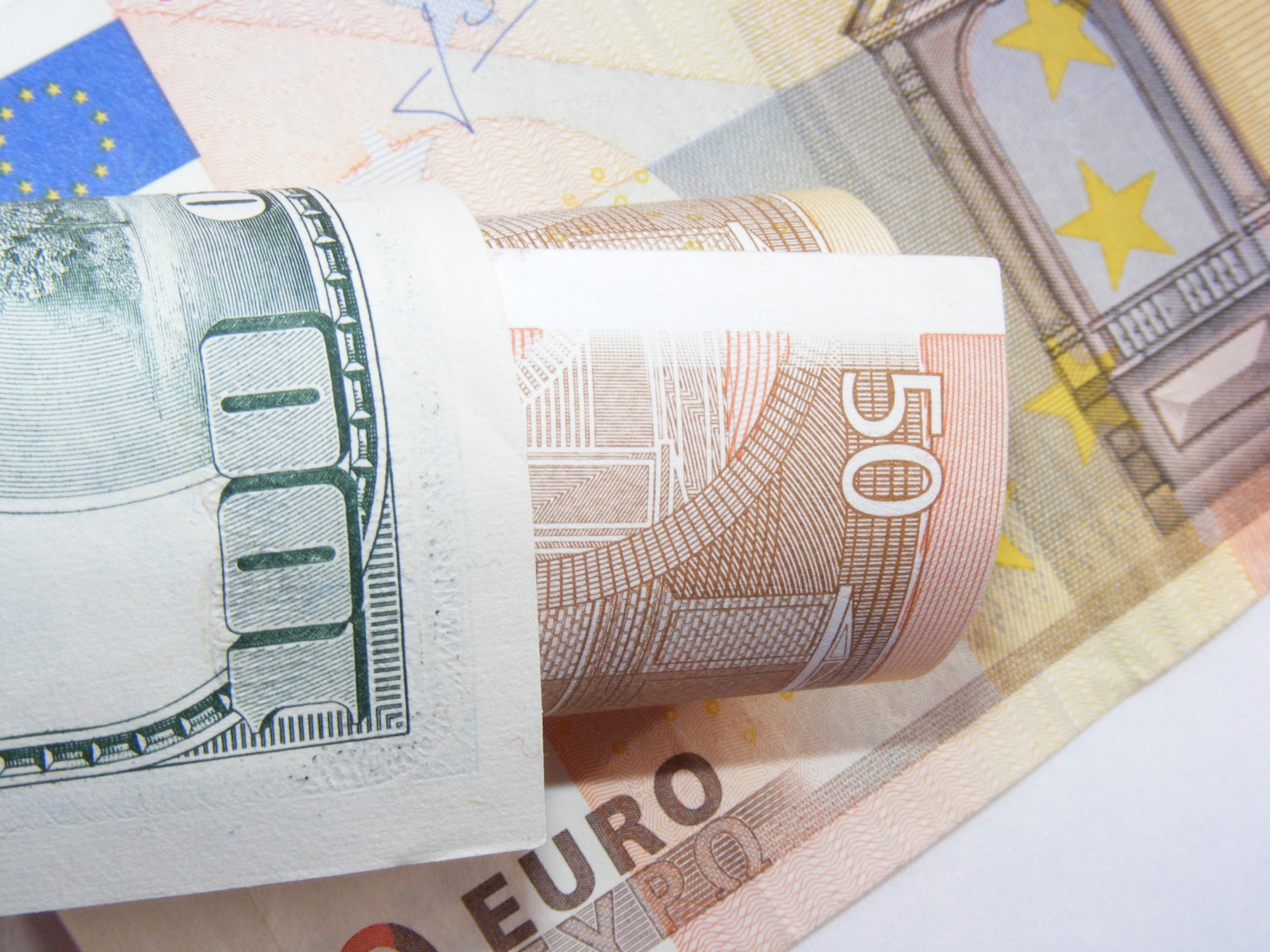 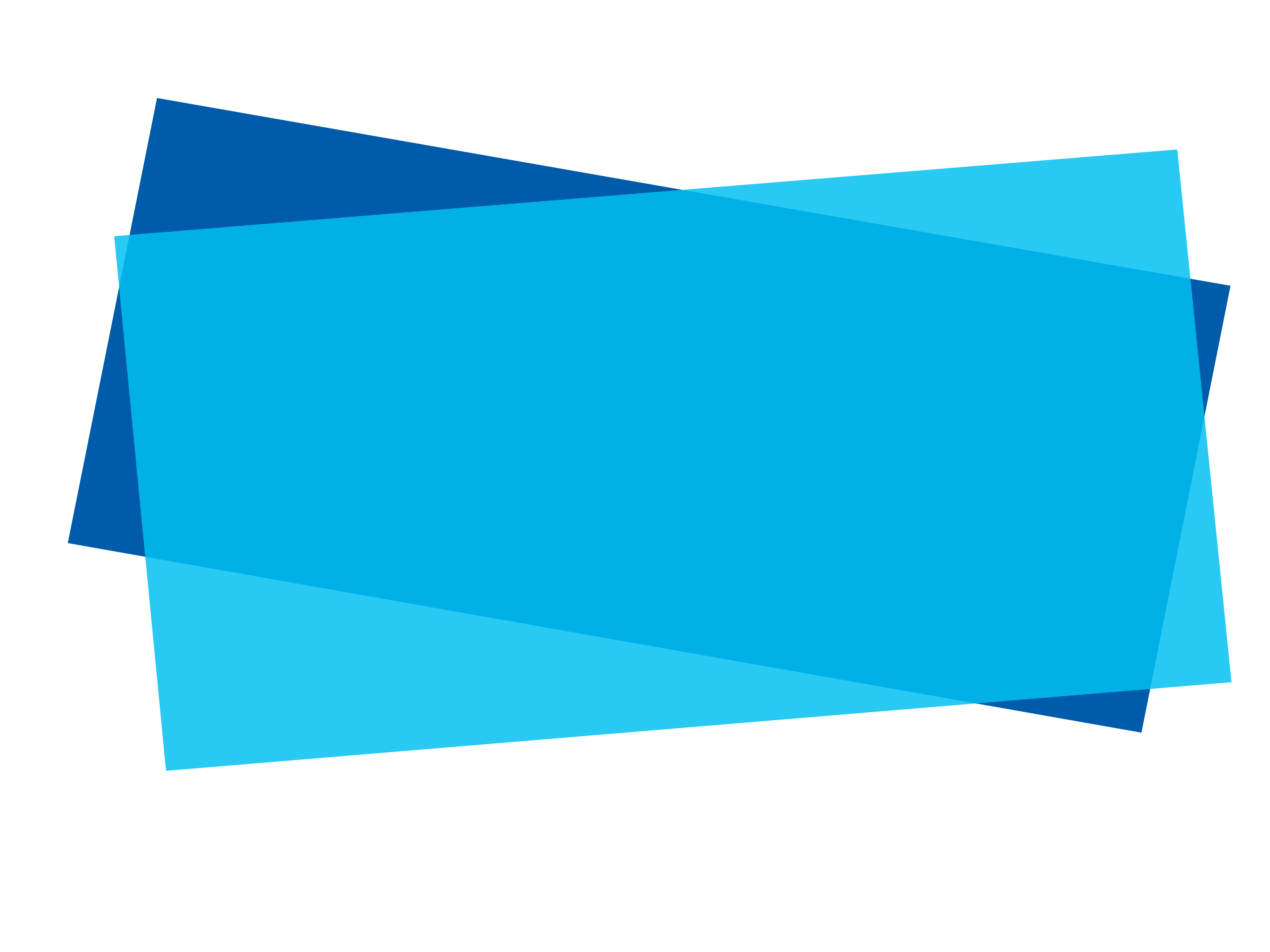 Ingresos de transacciones con contraprestación
NICSP® 9
[Speaker Notes: La NICSP 9 se basa en la NIC 18, Ingresos. Para los participantes que están familiarizados con las NIIF, esto podría resaltarse. 
Obsérvese que la NIC 18 ha sido retirada por el IASB; la NIIF 15. Ingresos de Actividades Ordinarias Procedentes de Contratos con Clientes es efectiva a partir del 1 de enero de 2018. Las propuestas del IPSASB en respuesta a la NIIF 15 se examinan más adelante en este módulo.

No todas las organizaciones del sector público reciben ingresos por transacciones con contraprestación; considere la relevancia de este tema para los participantes.]
El Manual de Pronunciamientos de Contabilidad del Sector Público es la principal fuente autorizada de principios internacionales de contabilidad generalmente aceptados para las entidades del sector público. 
Toda la información en esta presentación es propia y está protegida por derechos de autor.
Ingresos de transacciones con contraprestación
Reconocimiento y medición

Ingresos reconocidos de
La prestación de servicios según el método de porcentaje de realización
La venta de bienes cuando se transfiere el control efectivo y los riesgos y ventajas significativos, derivados de la propiedad de los bienes
Los intereses sobre la base de la proporción de tiempo transcurrido, teniendo en cuenta el rendimiento efectivo del activo
Las regalías a medida que se devenguen
Los dividendos cuando se establece el derecho a recibir el pago
Se mide al valor razonable de la contraprestación 
Se reconoce cuando se cumplen los criterios de reconocimiento
Ingresos de transacciones con contraprestación
[Speaker Notes: Obsérvese que el valor razonable tal como se define actualmente en las NICSP no es el mismo que el definido en la NIIF 13, Medición del valor razonable. Si los participantes están familiarizados con las NIIF, se debe destacar esta diferencia.

La definición de valor razonable en las NICSP es:

El valor razonable es el importe por el que puede ser intercambiado un activo o cancelado un pasivo, entre partes interesadas y debidamente informadas, en una transacción realizada en condiciones de independencia mutua. 

Esto incluye los valores de entrada y salida.]
Prestación de servicios

Se reconocen  por referencia a la etapa de finalización en la fecha del informe
Condiciones:
El importe de ingresos se puede medir de manera fiable
Es probable que el potencial del servicio o los beneficios económicos fluyan hacia la entidad
La etapa de finalización se puede medir de manera fiable
Los costos incurridos y los costos a completar se pueden medir de manera fiable
Ingresos de transacciones con contraprestación
Ejemplos de prestación de servicios

Vivienda
Transporte
Gestión de autopistas de peaje
Tarifas de servicios financieros
Tarifas de admisión
Colegiatura
Derechos de franquicia o concesión
Ingresos de transacciones con contraprestación
[Speaker Notes: Considere agregar ejemplos locales si las organizaciones de los participantes reciben ingresos de transacciones con contraprestación.

Discuta si estas transacciones son transacciones de contraprestación o sin contraprestación en la jurisdicción de los participantes. La práctica varía de un país a otro. Esta cuestión se examina con más detalle más adelante en este módulo (ingresos procedentes de transacciones sin contraprestación: transferencias). Considere si esta discusión debe incluirse también en esta sección.]
Venta de bienes

Se reconocen los ingresos procedentes de la venta de bienes cuando se han cumplido todas las siguientes condiciones:

La entidad ha transferido al comprador los riesgos y ventajas significativos de la propiedad de los bienes;
La entidad no conserva ninguna implicación en la gestión asociados generalmente con la propiedad, ni retiene el control efectivo de los bienes vendidos; 
El importe de los ingresos se puede medir con fiabilidad;
Es probable que los beneficios económicos o el potencial de servicio asociados con la transacción fluyan hacia la entidad; y
Los costos incurridos o por incurrir con respecto a la transacción pueden medirse con fiabilidad.
Ingresos de transacciones con contraprestación
[Speaker Notes: Considere agregar ejemplos locales si las organizaciones de los participantes reciben ingresos de transacciones con contraprestación

Es probable que sean más claros que las prestaciones de servicios.]
Otros ingresos con contraprestación

Intereses
Derechos de autor
Dividendos
Ingresos de transacciones con contraprestación
[Speaker Notes: Consulte el módulo Ingresos para obtener más detalles (página 20).]
Reconocimiento de los ingresos

Un gobierno factura por el agua consumida en mora. El consumo se distribuye uniformemente a lo largo de los períodos de facturación. El consumo estimado no facturado para el Grupo A para diciembre 20X1 es de 200,000 UM. Los importes se contabilizan en el libro mayor cuando se emiten las facturas.
¿Cuál es el ajuste realizado a los ingresos para el período finalizado el 31 de diciembre de 20X1? Explique
Ingresos de transacciones con contraprestación
[Speaker Notes: La respuesta a esta pregunta de discusión se proporciona en el módulo Ingresos (página 21).]
Ingresos por intereses

Una entidad con un final de año al 31 de diciembre tiene una obligación de 3 años. Recibe un pago al vencimiento el 1 de enero de 20X3 de 115,763 UM. El rendimiento efectivo es del 5%. Complete la tabla. (Para facilitar el cálculo, los intereses se devengan anualmente)
Ingresos de transacciones con contraprestación
[Speaker Notes: La respuesta a esta pregunta de discusión se proporciona en el módulo Ingresos (página 22).]
Notas de revelaciones ilustrativas

Nota X - Ventas de bienes y servicios
Los ingresos se reconocen cuando se prestan los servicios o se transfiere la titularidad de los bienes. Los ingresos reportados se componen de las siguientes partidas:
Ingresos de transacciones con contraprestación
Preguntas y discusión
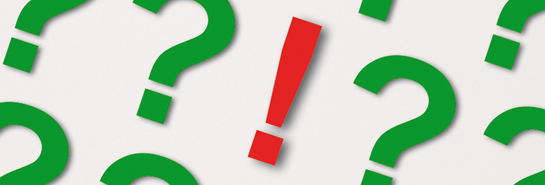 Visite el sitio web del IPSASB http://www.ipsasb.org
Ingresos de transacciones con contraprestación